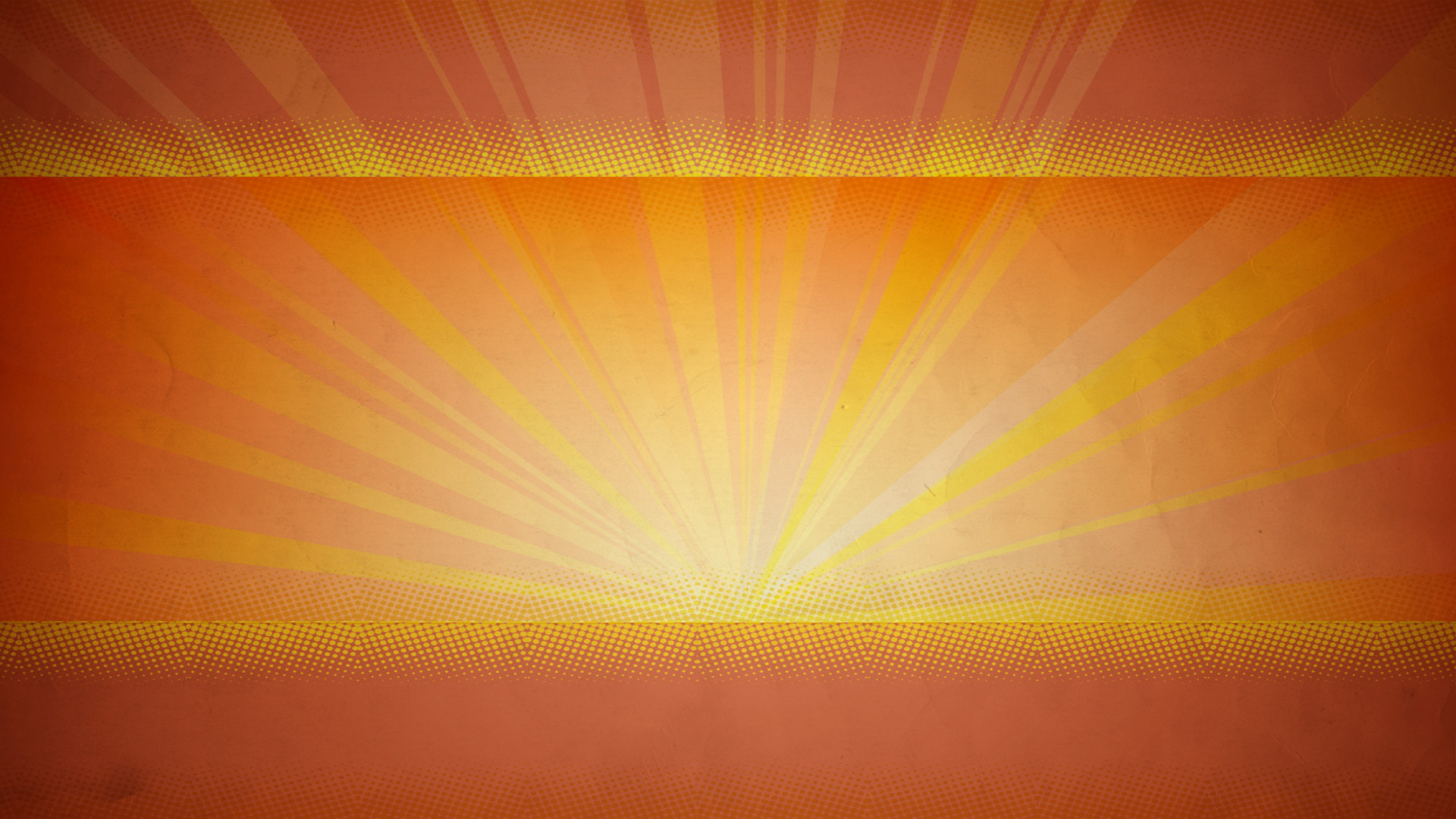 …?
Resurrected To
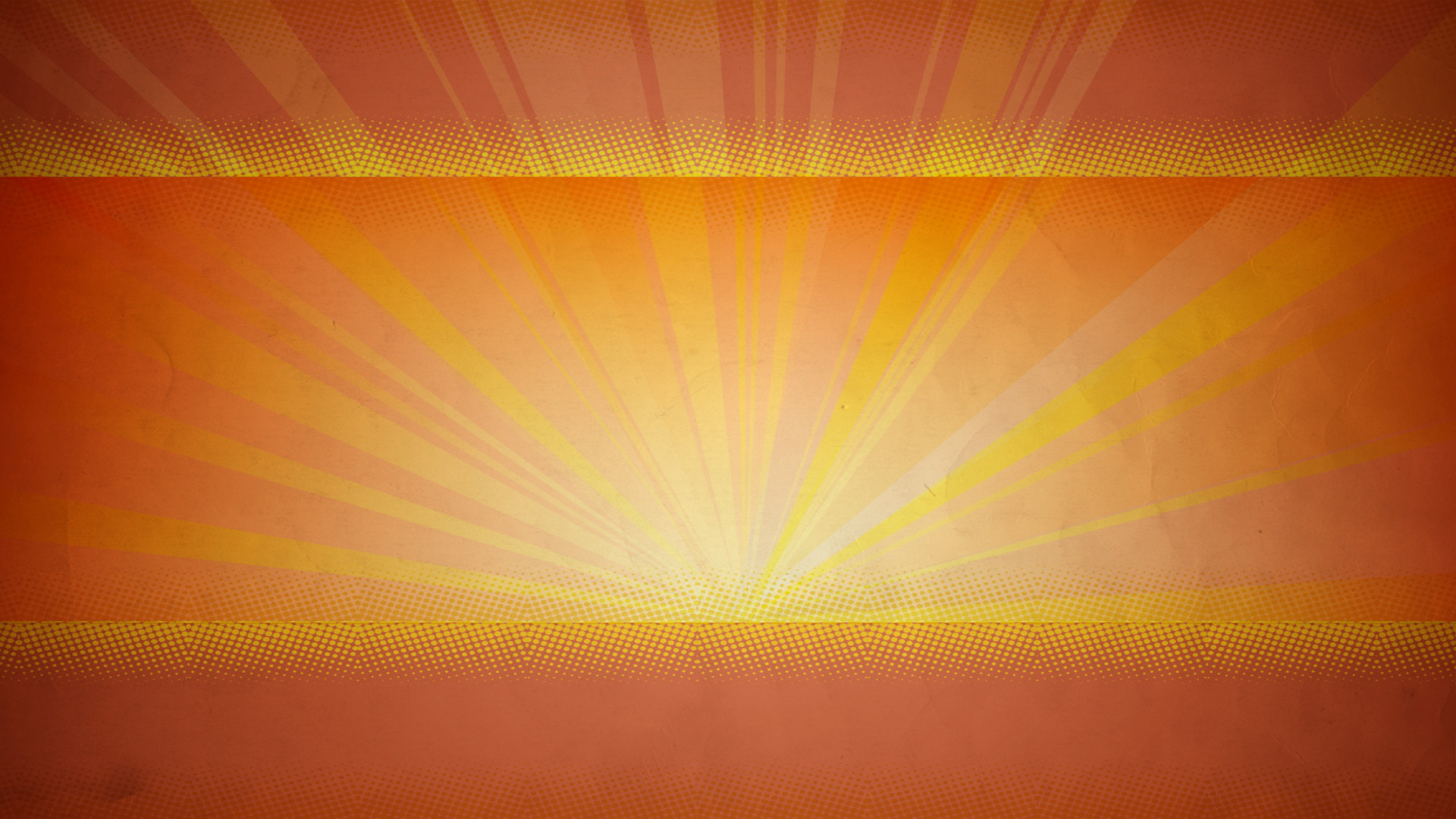 Israel,
Resurrected To
Judgment
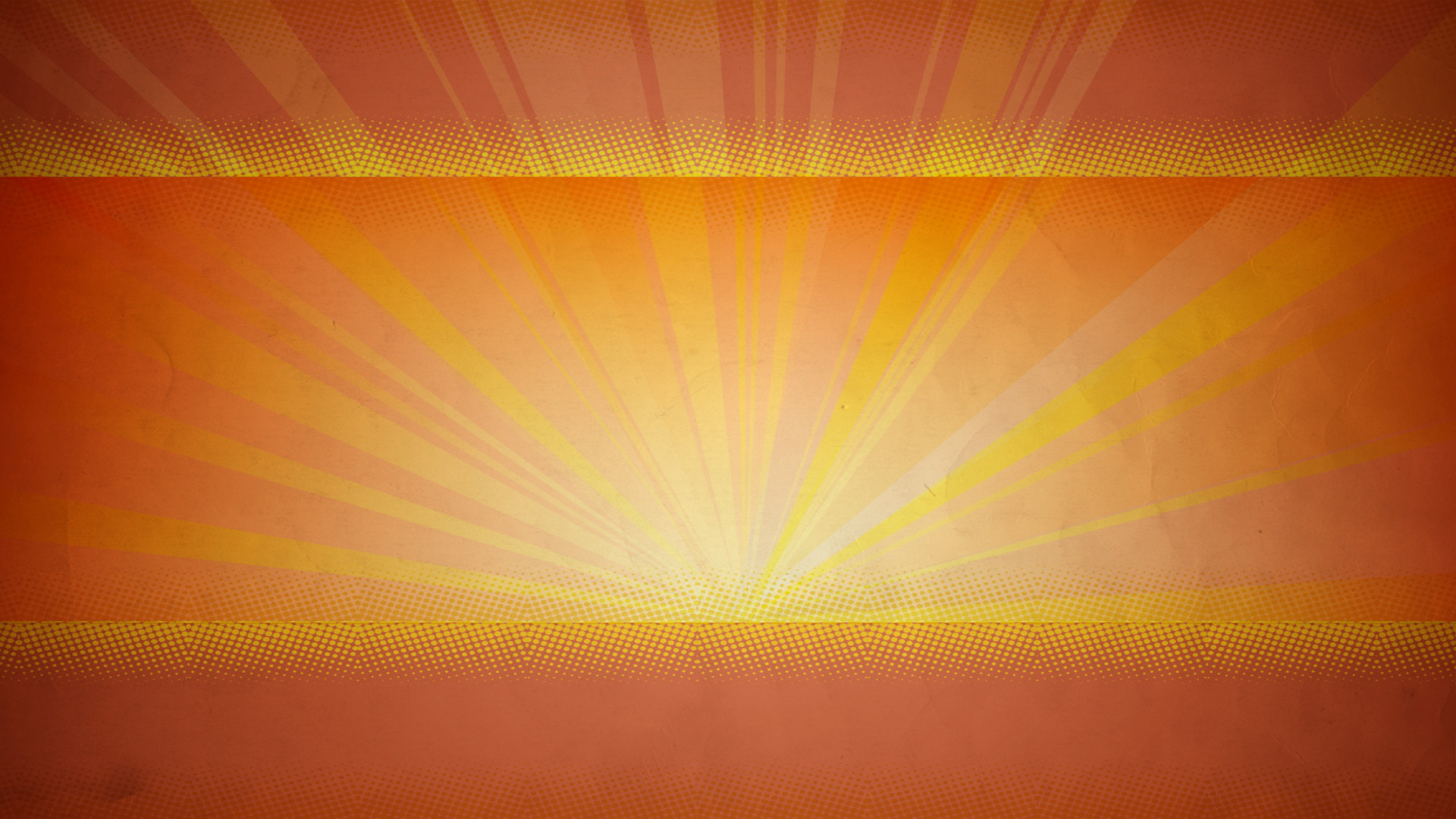 “Then He said to me, “Son of man, these bones are the whole house of Israel; behold, they say, ‘Our bones are dried up and our hope has perished. We are completely cut off.’” 
(Ezekiel 37:11, NASB95)
Israel,
Resurrected To
Judgment
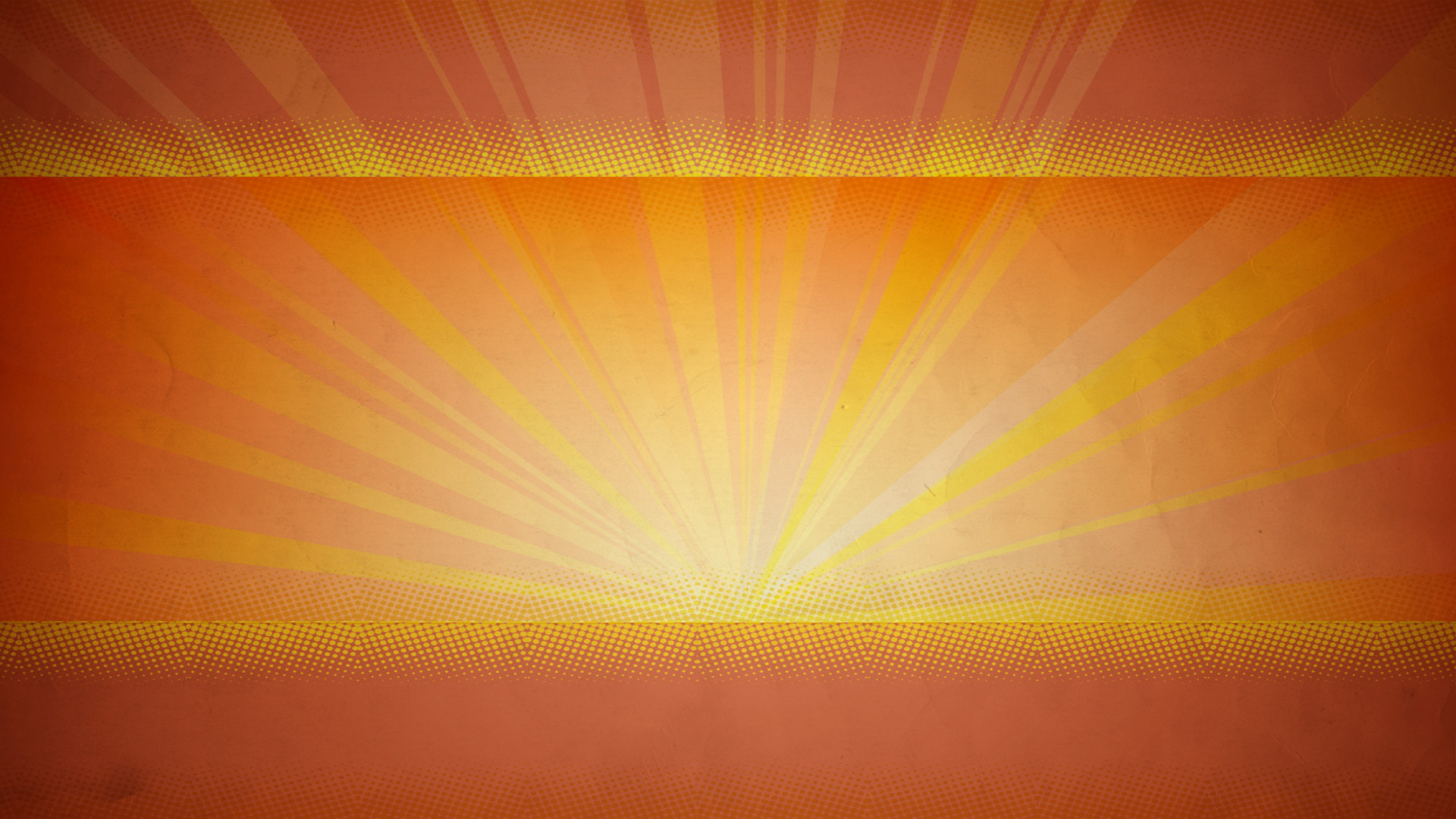 “Thus says the Lord God, ‘Behold, I will open your graves and cause you to come up out of your graves, My people; and I will bring you into the land of Israel. Then you will know that I am the Lord, when I have opened your graves and caused you to come up out of your graves, My people. I will put My Spirit within you and you will come to life, and I will place you on your own land. Then you will know that I, the Lord, have spoken and done it,’ declares the Lord.” (Ezekiel 37:12–14, NASB95)
Israel,
Resurrected To
Judgment
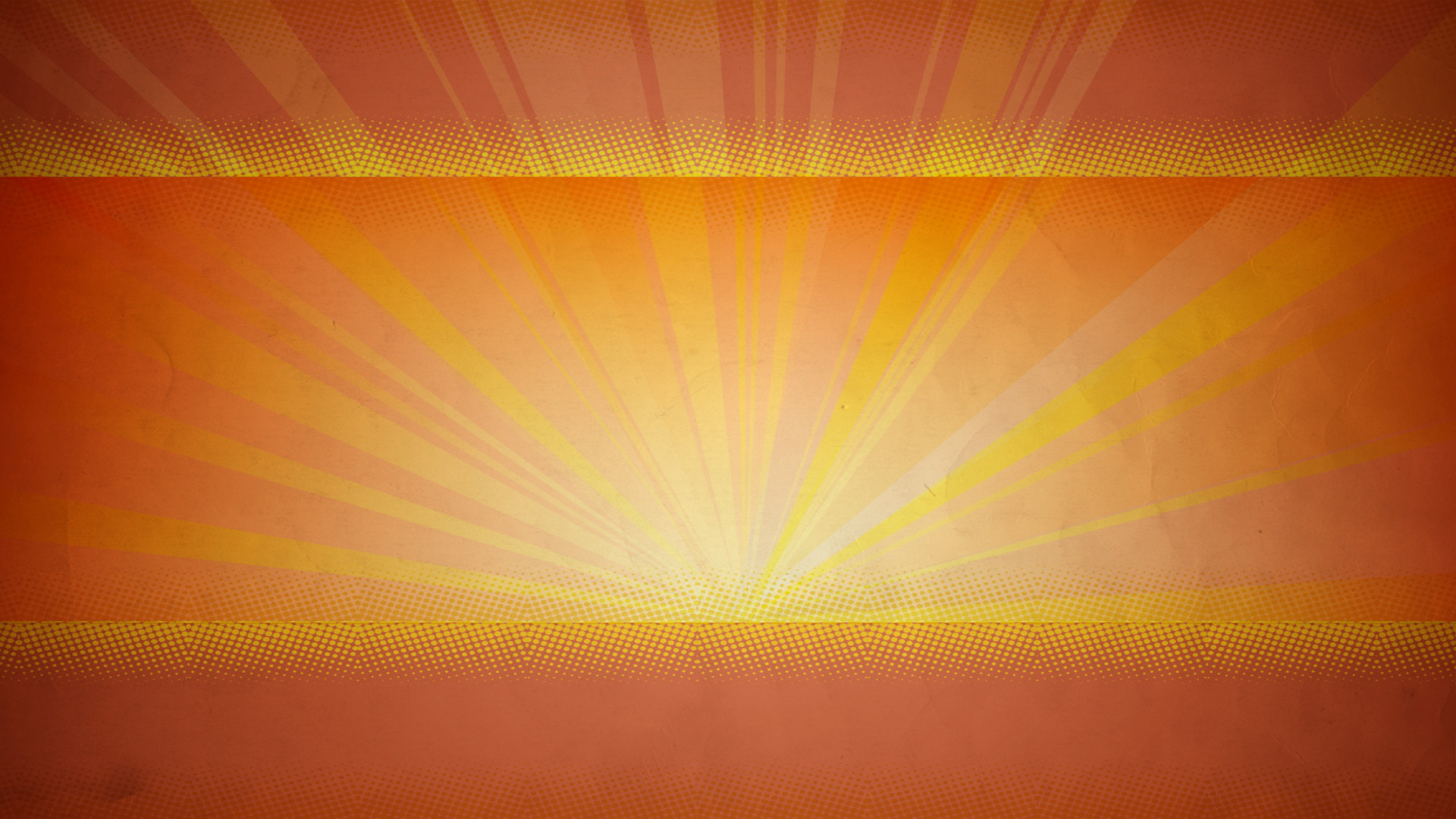 “Jerusalem, Jerusalem, who kills the prophets and stones those who are sent to her! How often I wanted to gather your children together, the way a hen gathers her chicks under her wings, and you were unwilling. Behold, your house is being left to you desolate!” (Matthew 23:37–38, NASB95)
Israel,
Resurrected To
Judgment
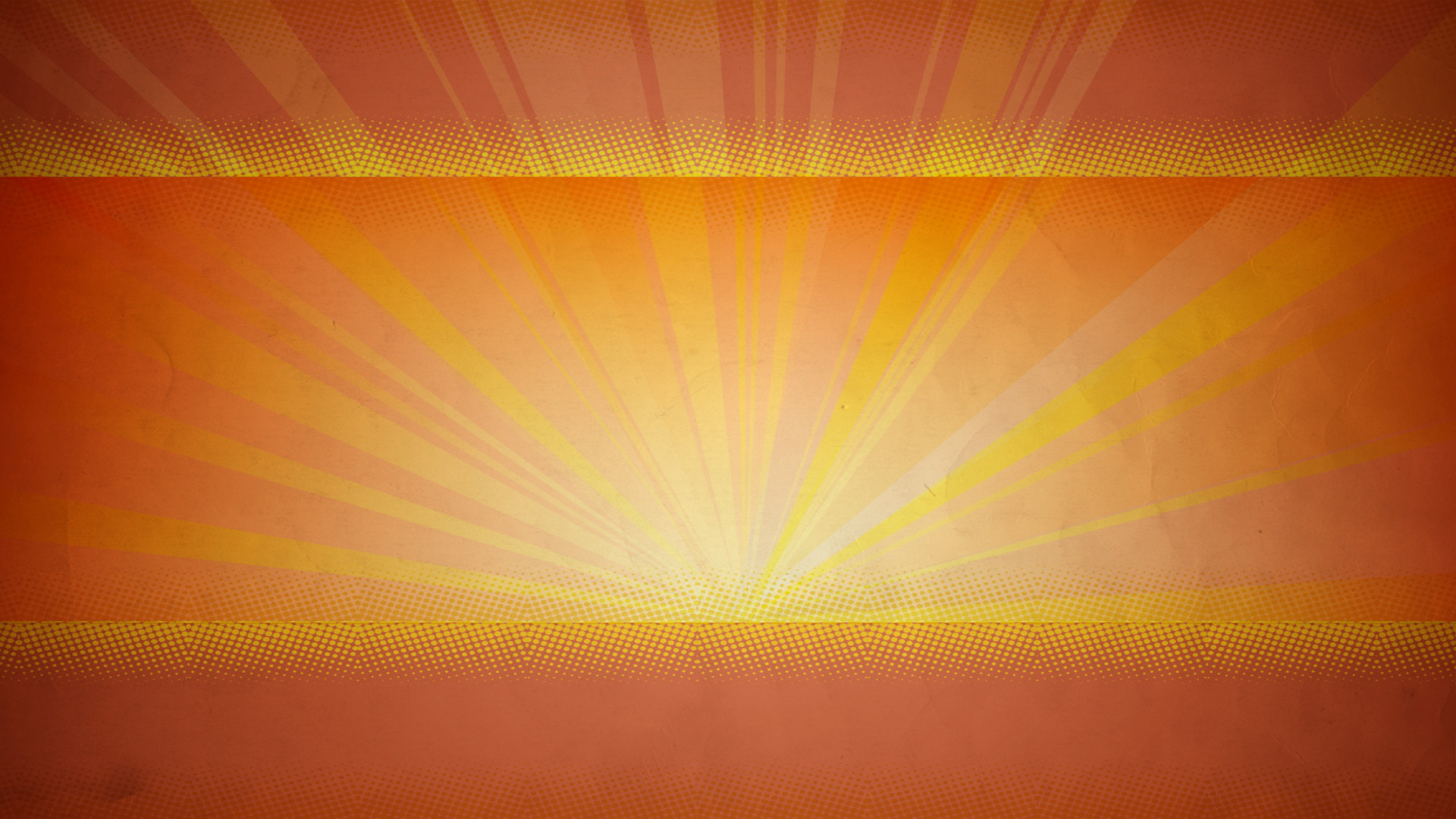 Jesus,
Resurrected To
Life & Glory
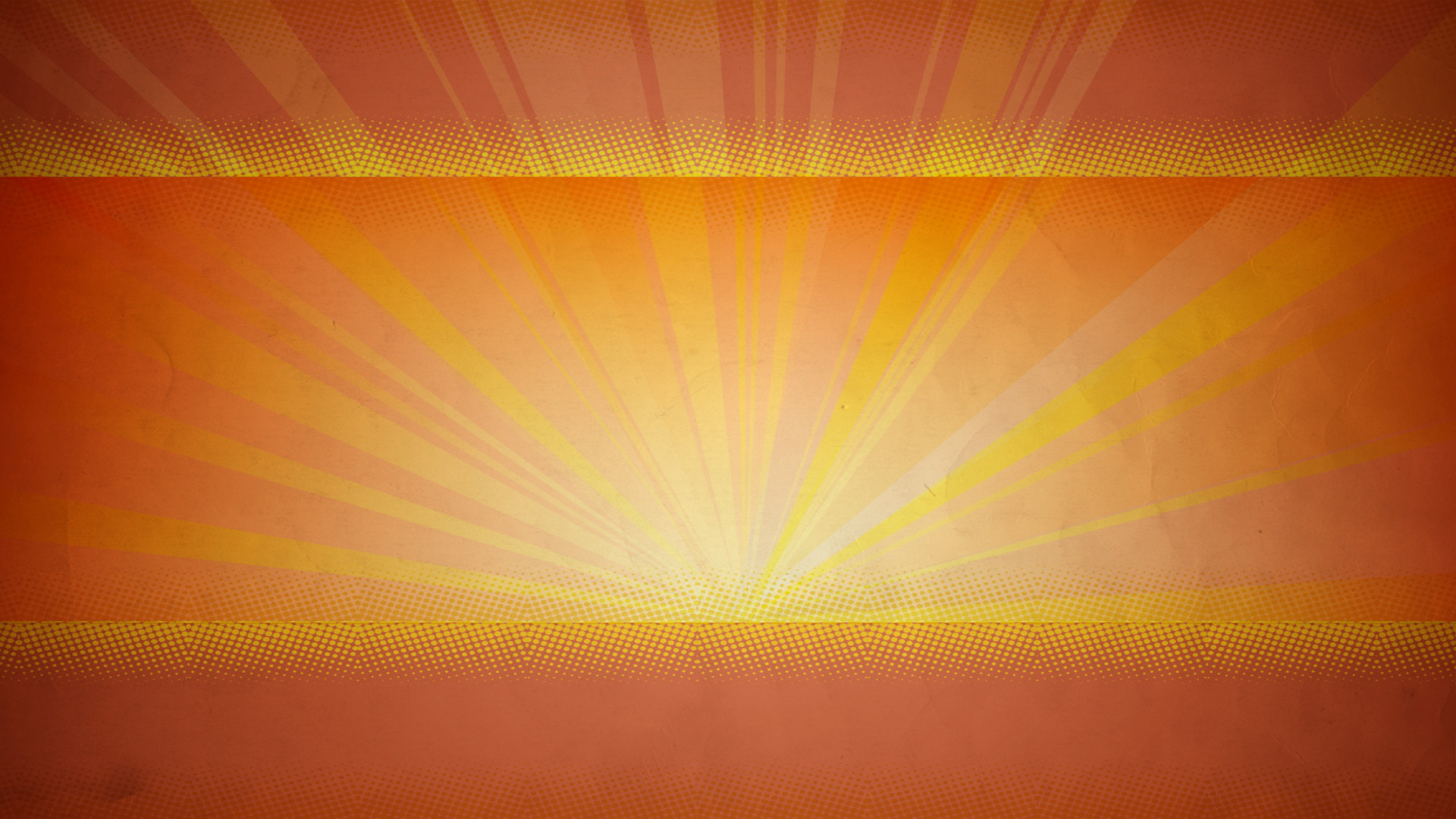 “For I delivered to you as of first importance what I also received, that Christ died for our sins according to the Scriptures,” (1 Corinthians 15:3, NASB95)
Jesus,
Resurrected To
Life & Glory
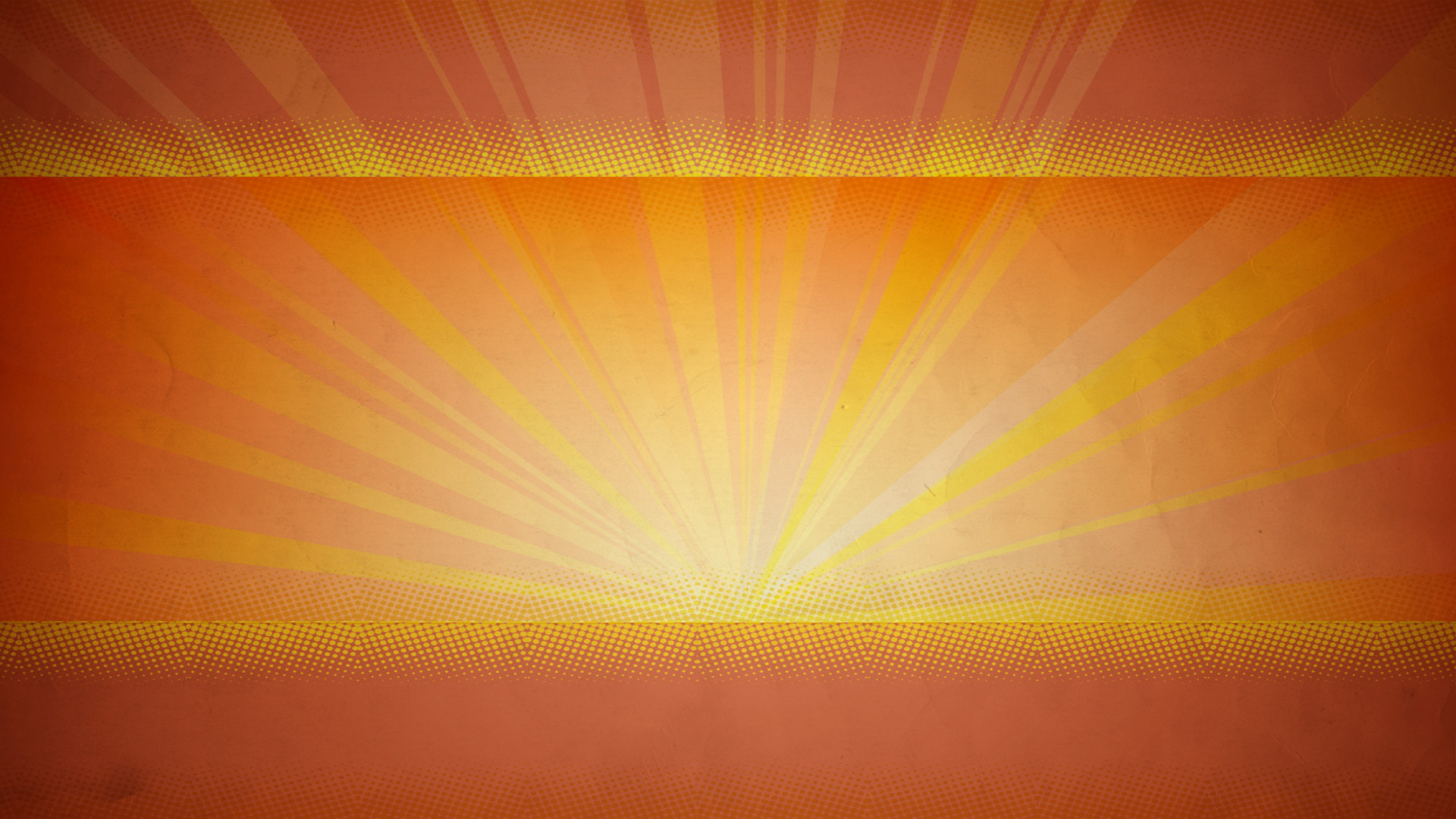 “For You will not abandon my soul to Sheol; Nor will You allow Your Holy One to undergo decay.” (Psalm 16:10, NASB95)
Jesus,
Resurrected To
Life & Glory
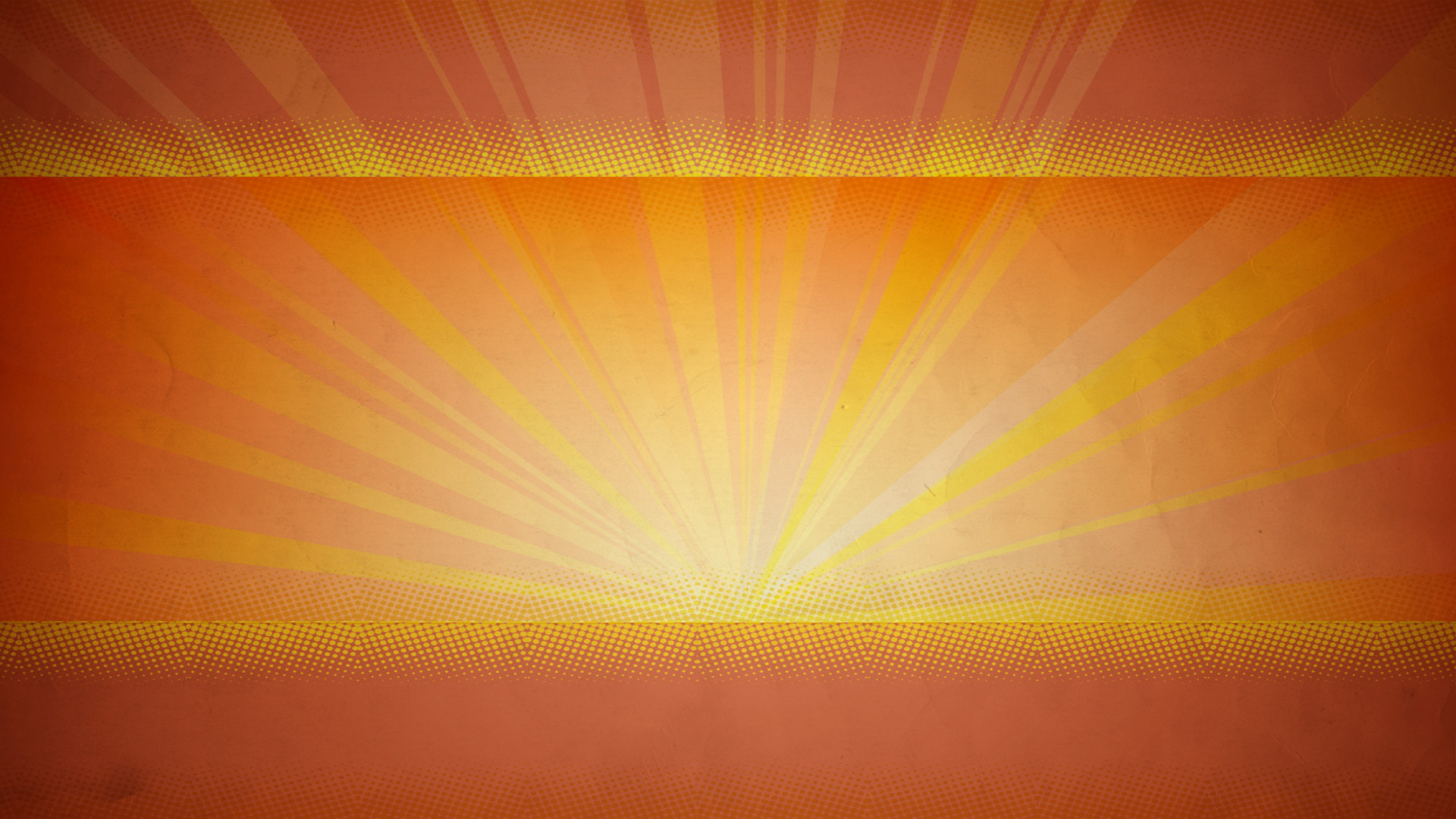 “Now, Father, glorify Me together with Yourself, with the glory which I had with You before the world was.” 
(John 17:5, NASB95)
Jesus,
Resurrected To
Life & Glory
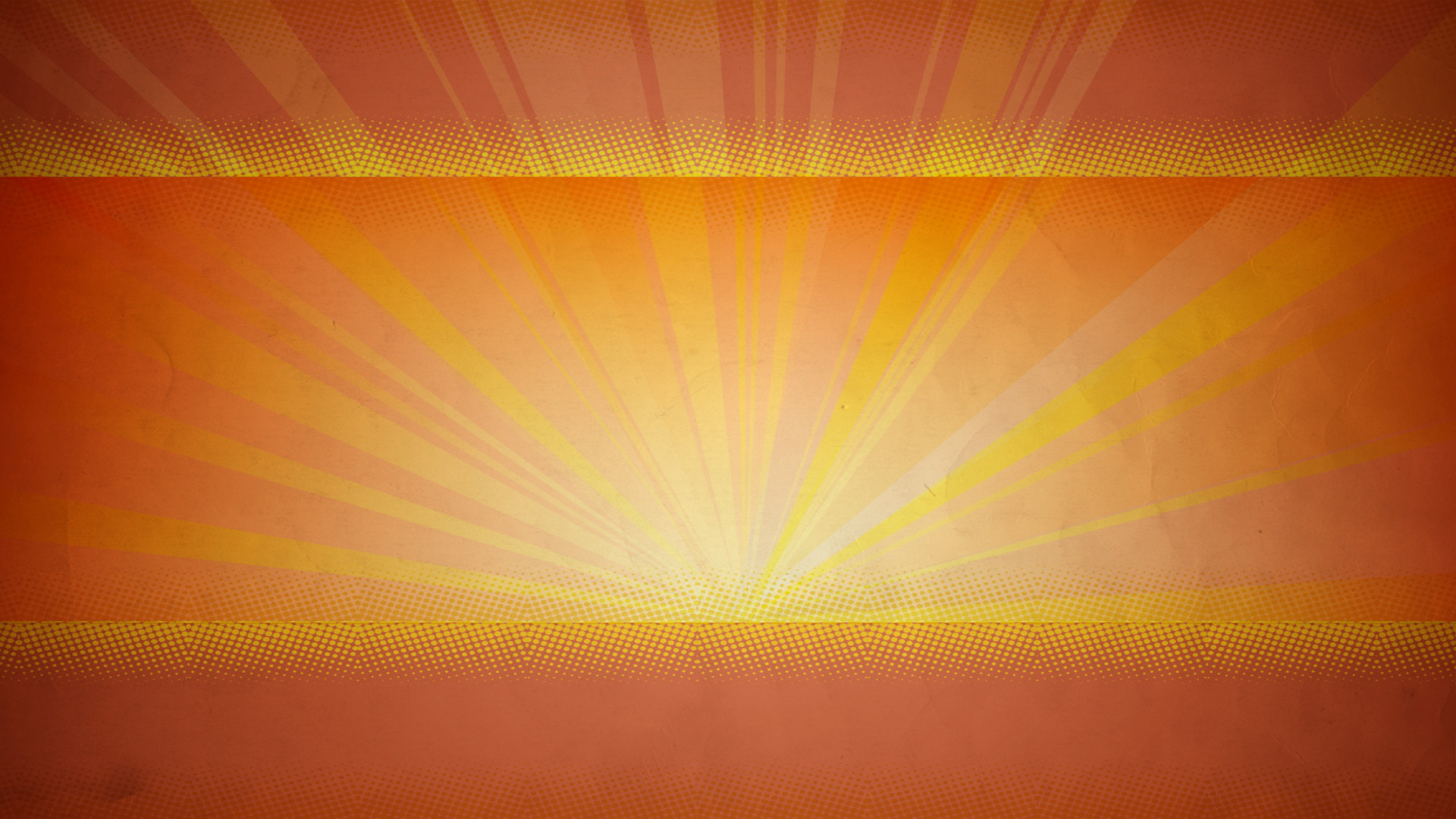 Christ’s People,
Resurrected To
Life & Glory
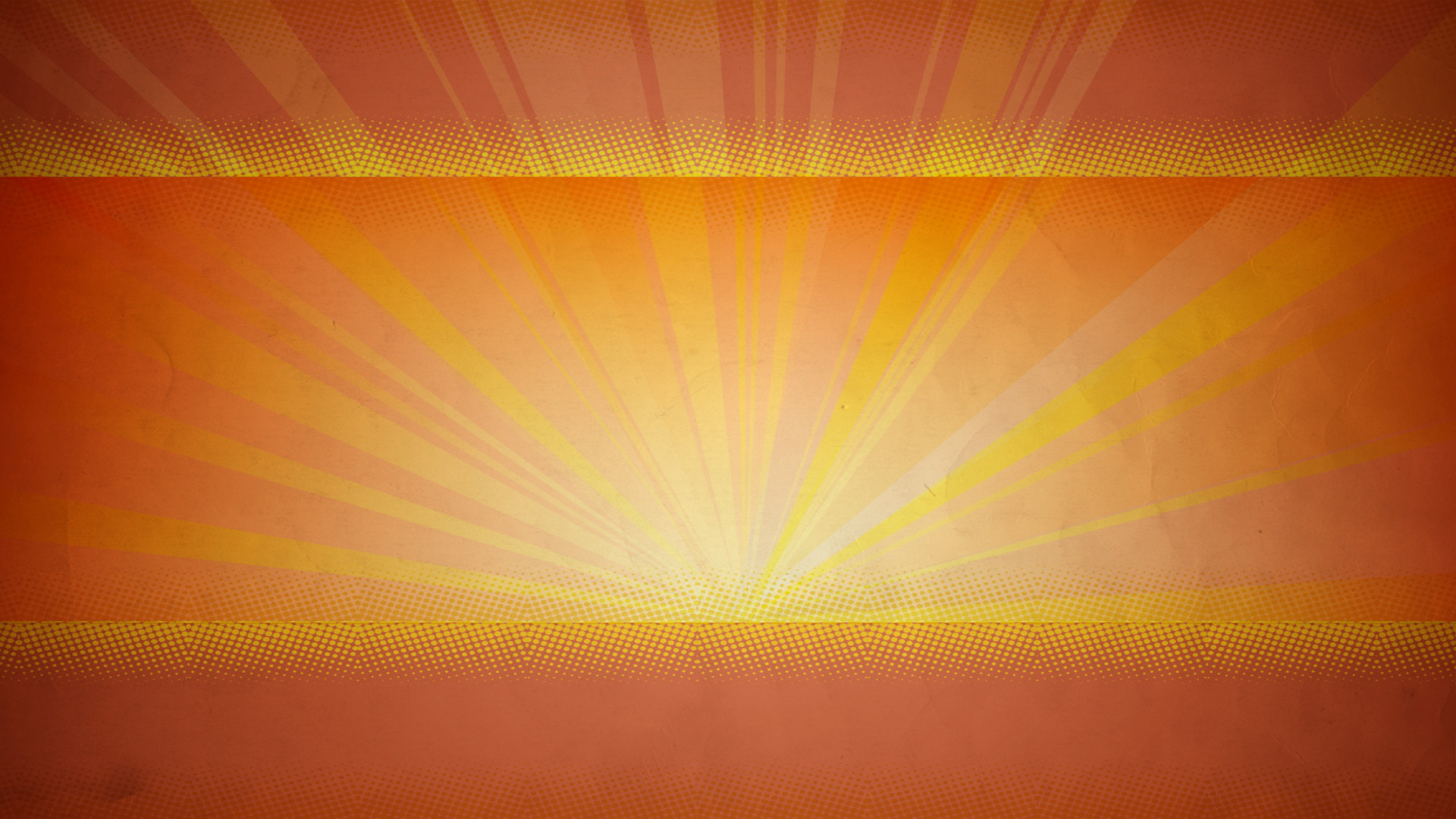 “Truly, truly, I say to you, he who hears My word, and believes Him who sent Me, has eternal life, and does not come into judgment, but has passed out of death into life. Truly, truly, I say to you, an hour is coming and now is, when the dead will hear the voice of the Son of God, and those who hear will live.” 
(John 5:24–26, NASB95)
Christ’s People,
Resurrected To
Life & Glory
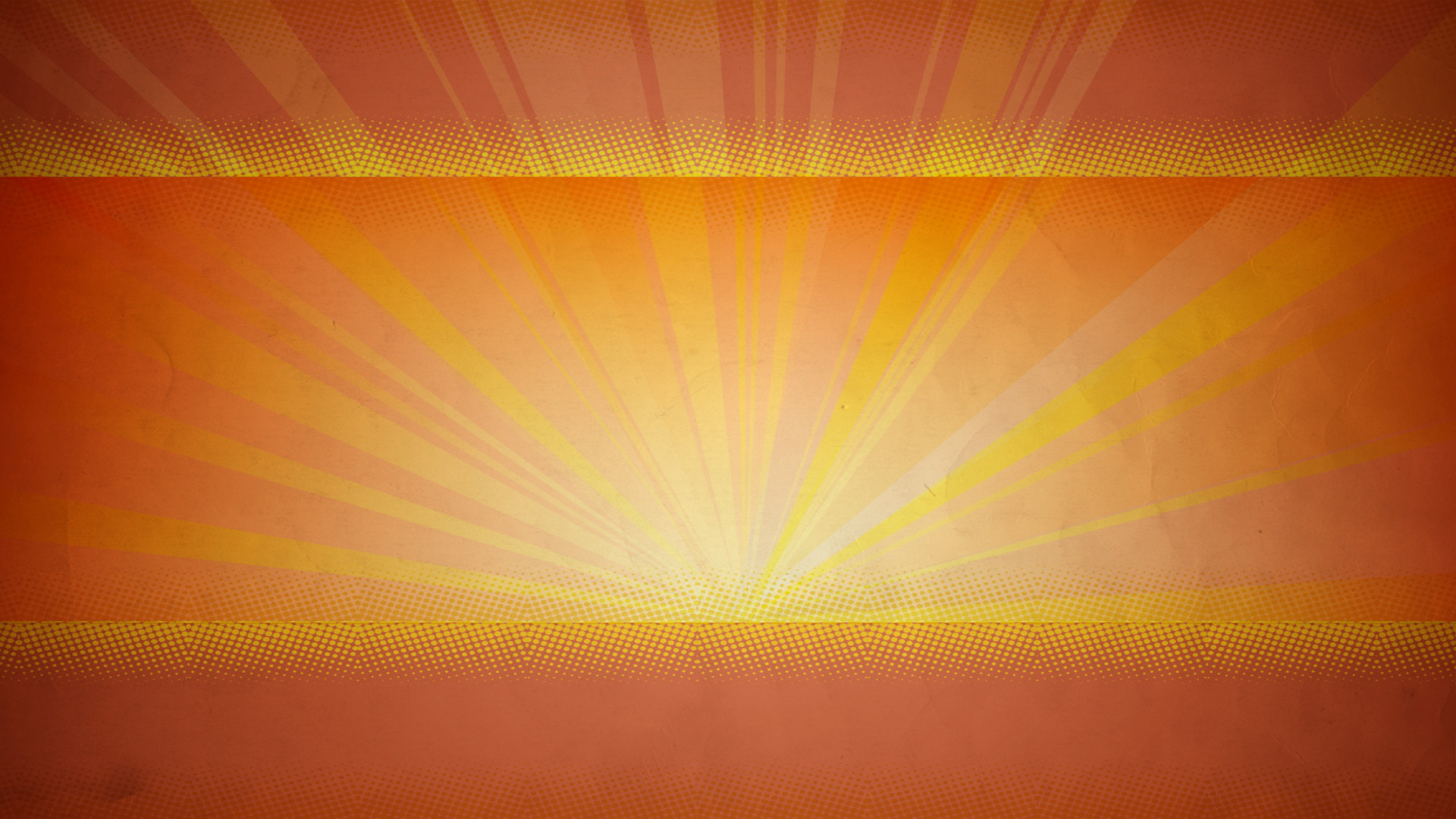 “And you were dead in your trespasses and sins,” 
(Ephesians 2:1, NASB95)
Christ’s People,
Resurrected To
Life & Glory
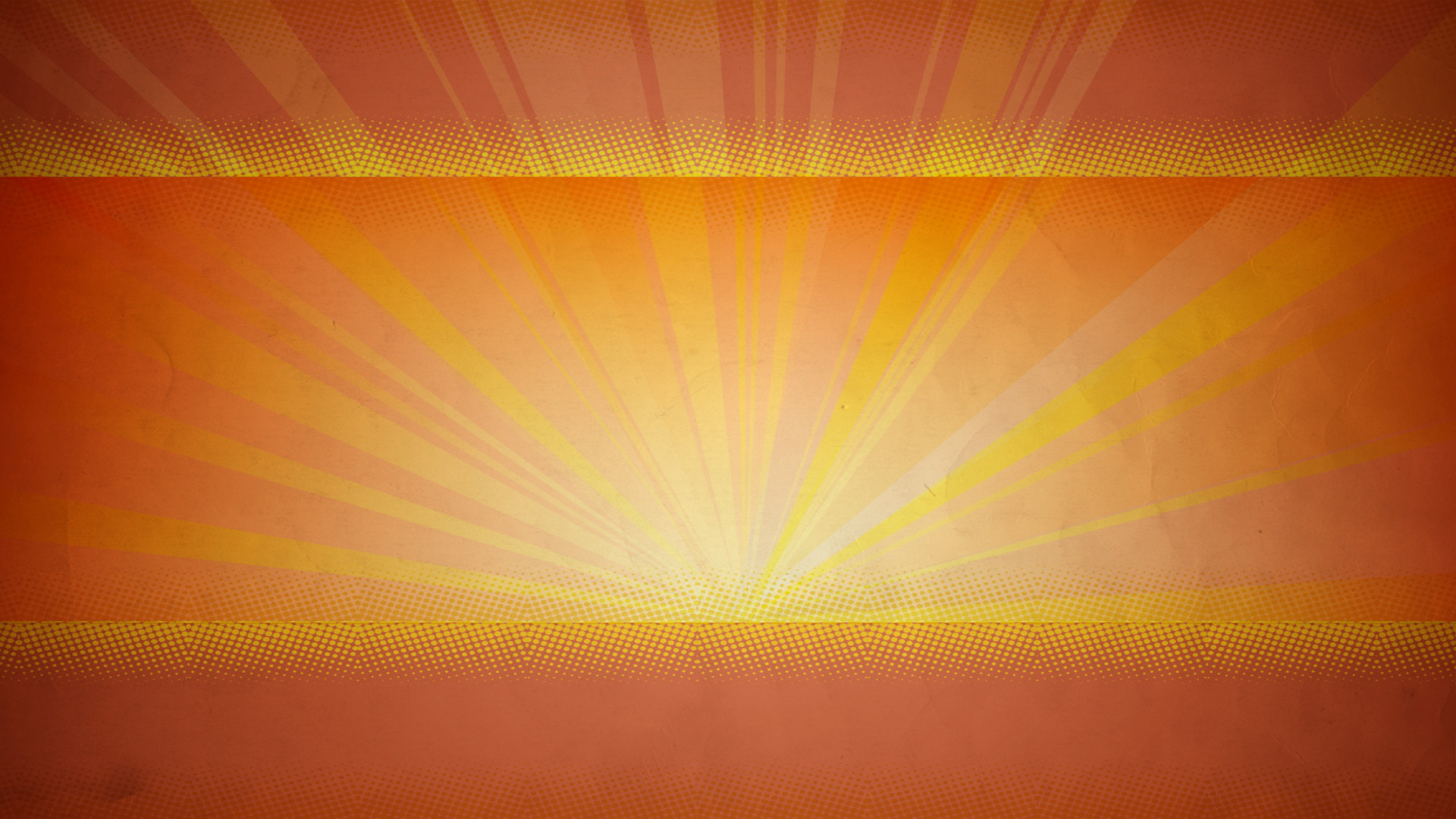 “even when we were dead in our transgressions, made us alive together with Christ (by grace you have been saved), and raised us up with Him, and seated us with Him in the heavenly places in Christ Jesus,” (Ephesians 2:5–6, NASB95)
Christ’s People,
Resurrected To
Life & Glory
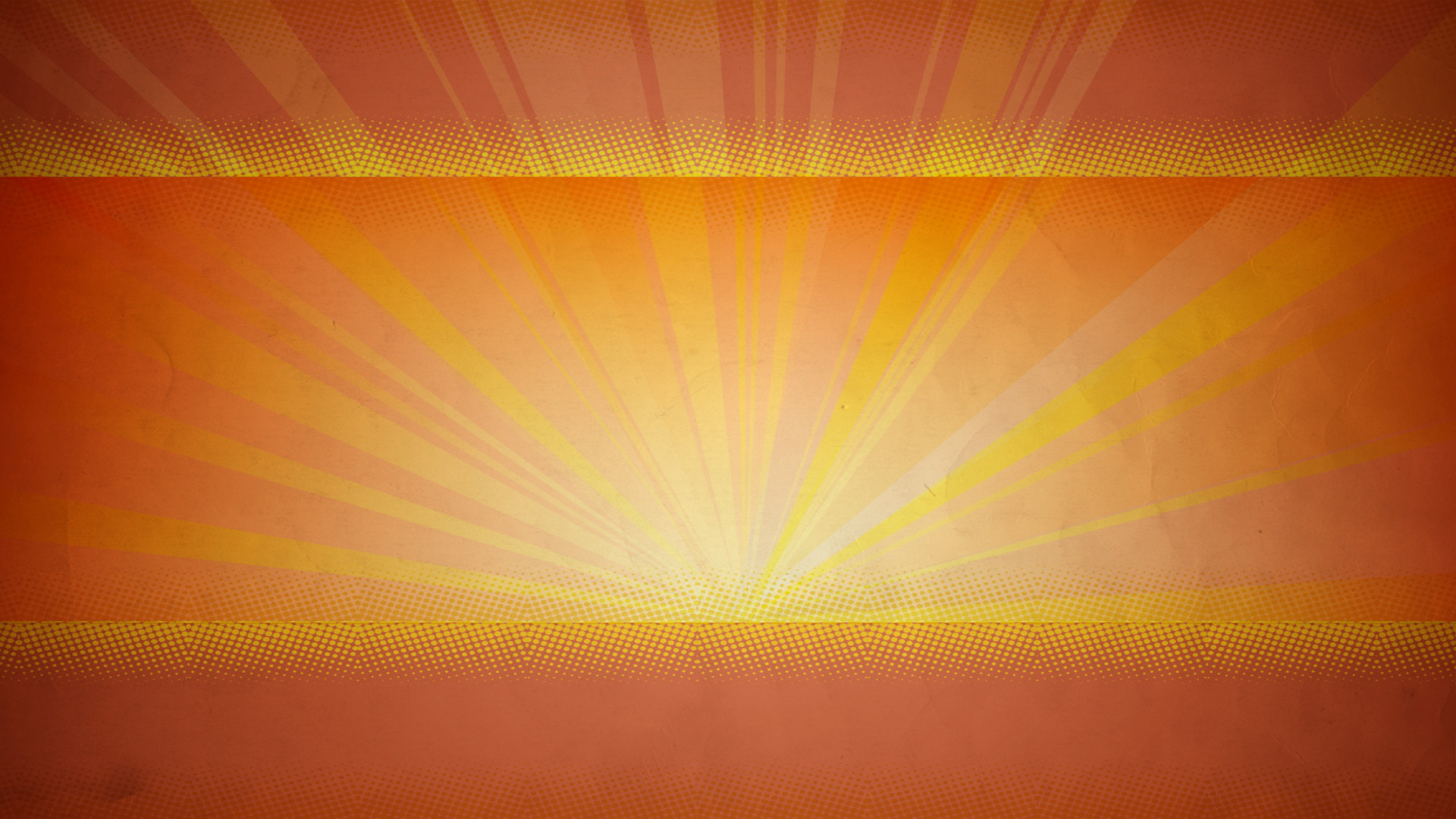 Resurrected To
…?
I Will Be
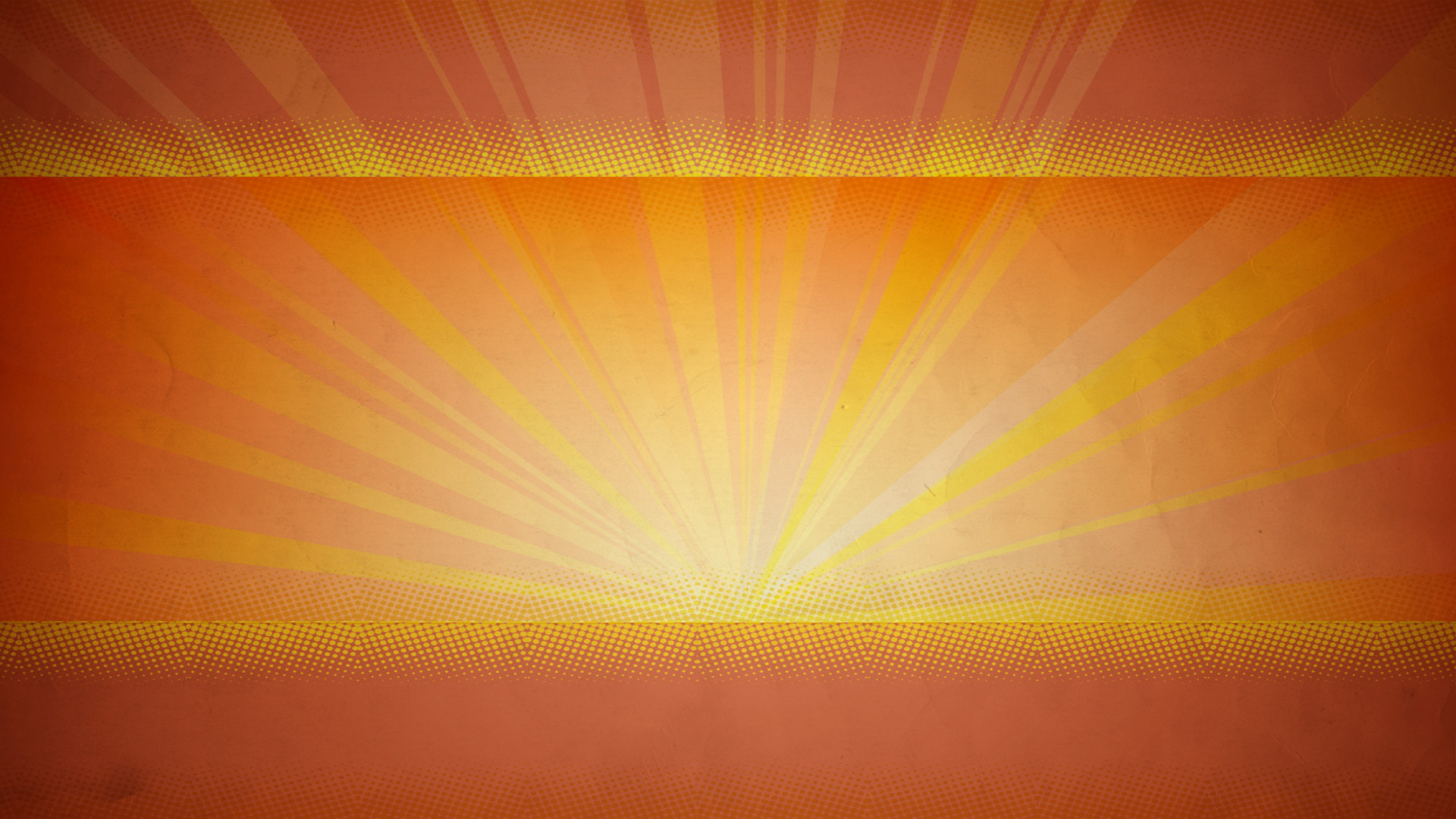 “Do not marvel at this; for an hour is coming, in which all who are in the tombs will hear His voice, and will come forth; those who did the good deeds to a resurrection of life, those who committed the evil deeds to a resurrection of judgment.” 
(John 5:28–29, NASB95)
Resurrected To
…?
I Will Be